EYFS – Jumps, Rolling, Balances – Building on Gymnastics
PE
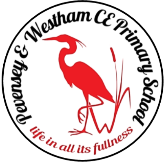 Learning sequence
Engage and Enquire: Talking Points: building on Term 1 Gymnastics.
Develop body control, simple actions alone and using relevant language for actions.
Progress further using and finding space, using different body parts/body shapes, changing shape/ levels/directions.
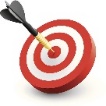 Katelyn Ohashi
Athletes
Equipment
Vocabulary
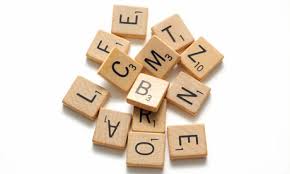 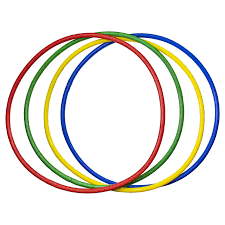 Disability Gymnastics
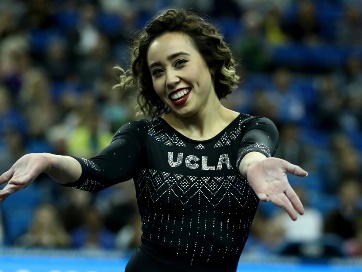 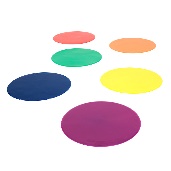 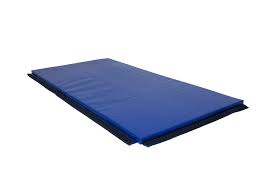 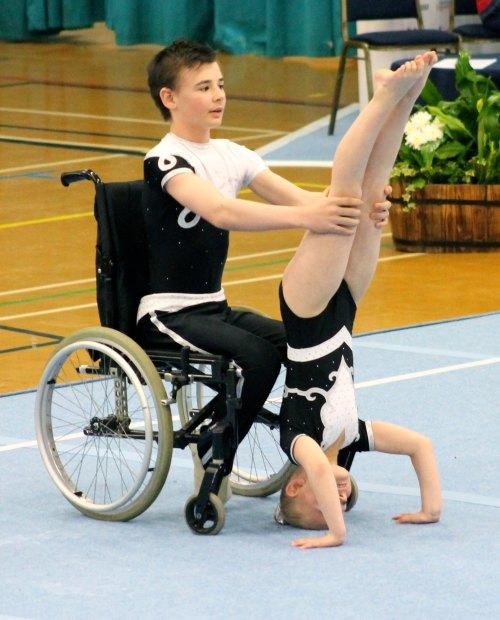 Simone Biles
Hoops
Spot markers
Gym mat
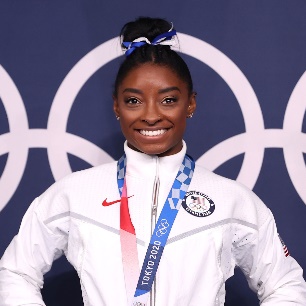 Sam Mikulak
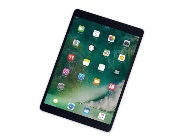 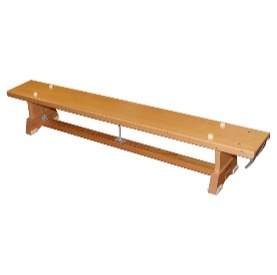 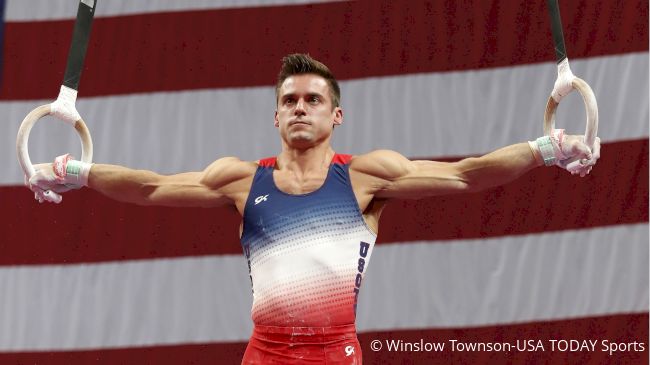 iPad
Bench
Year 1 – Stillness, Turns, Combinations – Building on Gymnastics
PE
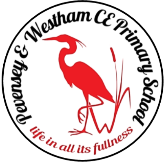 Learning sequence
Engage and Enquire: Talking Points: Developing and building on Term 1 Gymnastics
Develop travelling, stillness, balance, turning, rolling, weight on hands, jumping – (with more control, combinations, contrast, complex, actions – requiring continuity and co-ordination of body parts).
Demonstrate body control, planning/practicing simple actions alone using correct language for actions/apparatus.
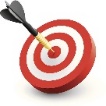 Katelyn Ohashi
Athletes
Equipment
Vocabulary
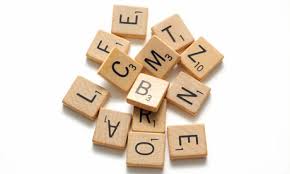 Disability Gymnastics
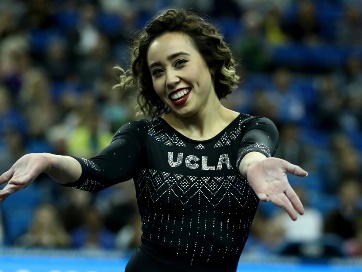 Markers
Gym mat
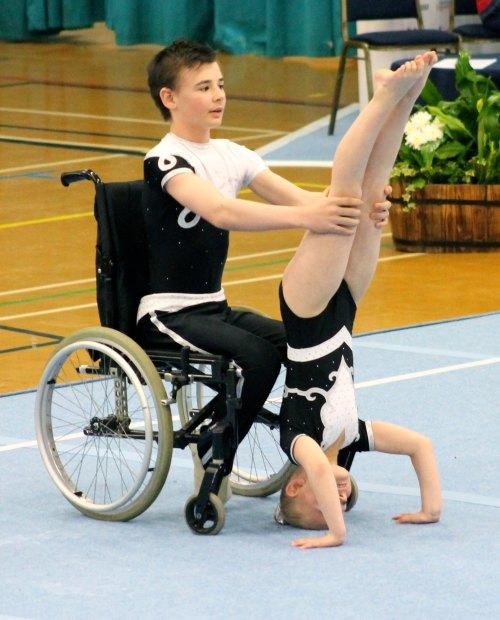 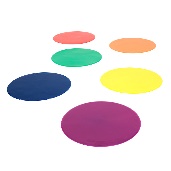 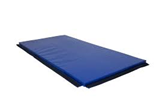 Simone Biles
Bench
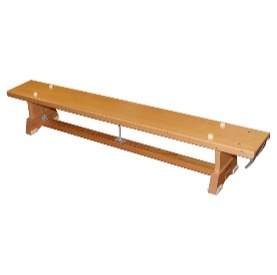 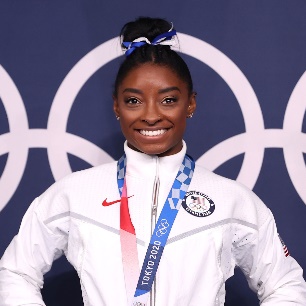 Sam Mikulak
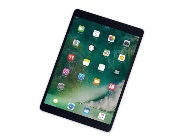 Whiteboards
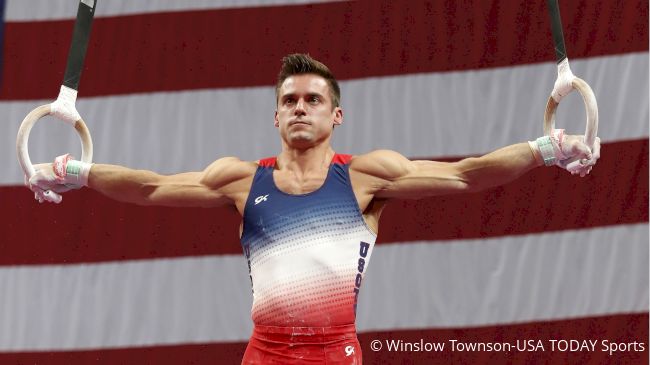 iPad
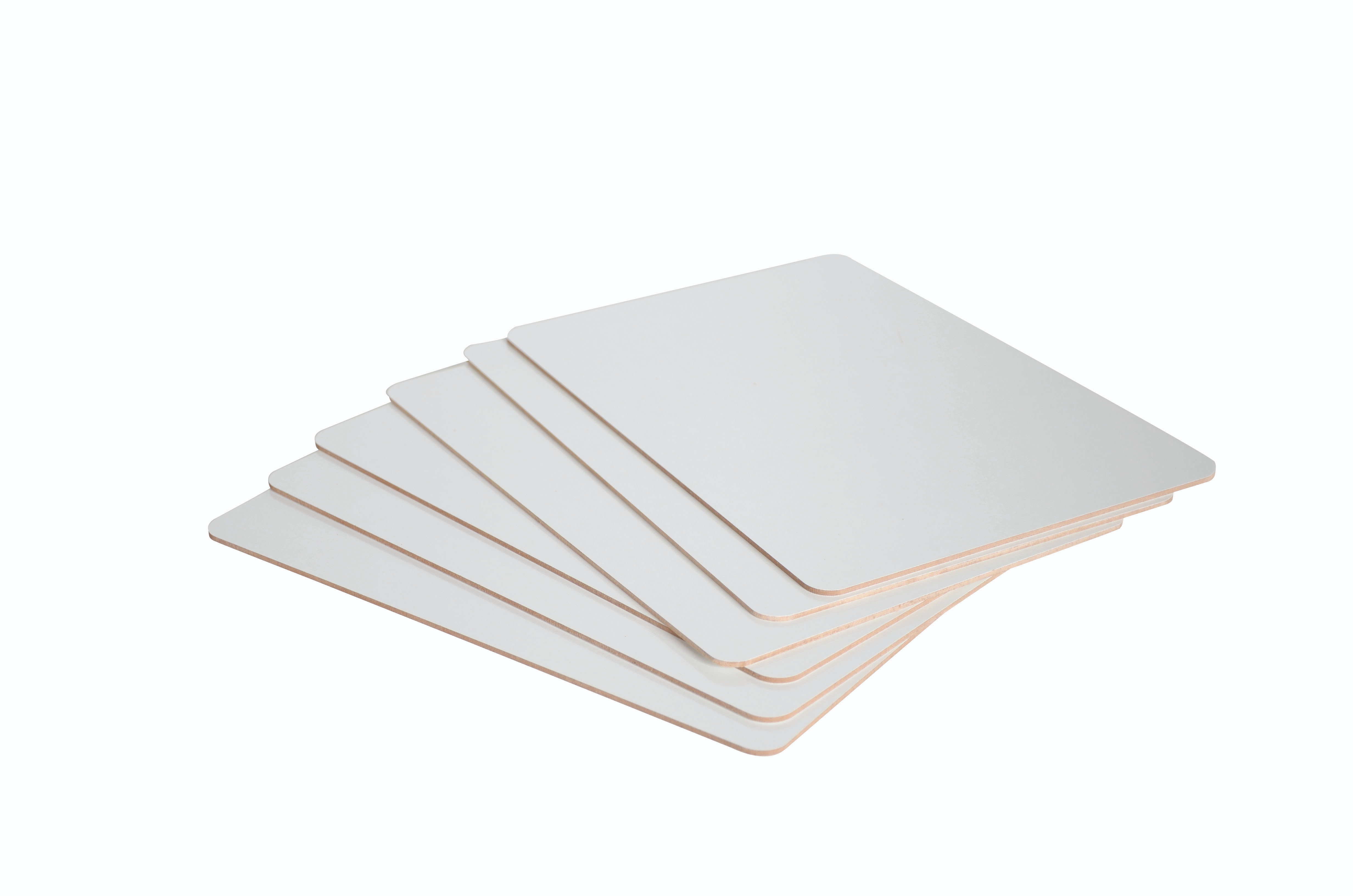 Year 2 – Rolling, Climbing, Jumping – Building on Gymnastics
PE
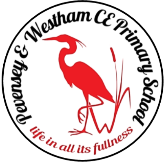 Learning sequence
Engage and Enquire: Talking Points: Developing and building on Term 1 Gymnastics.
Demonstrate further skills of travelling, stillness, balance, turning, rolling, climbing, weight on hands, placing apparatus, jumping.
Perform and demonstrate choreographed sequences of movements. Consolidating work identified in this section from Term 1.
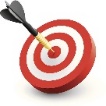 Katelyn Ohashi
Athletes
Equipment
Vocabulary
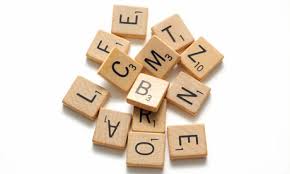 Markers
Disability Gymnastics
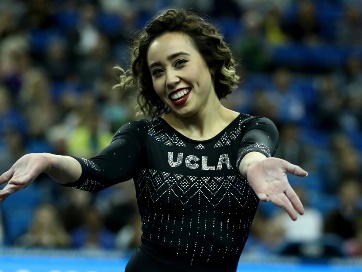 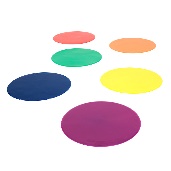 Bench
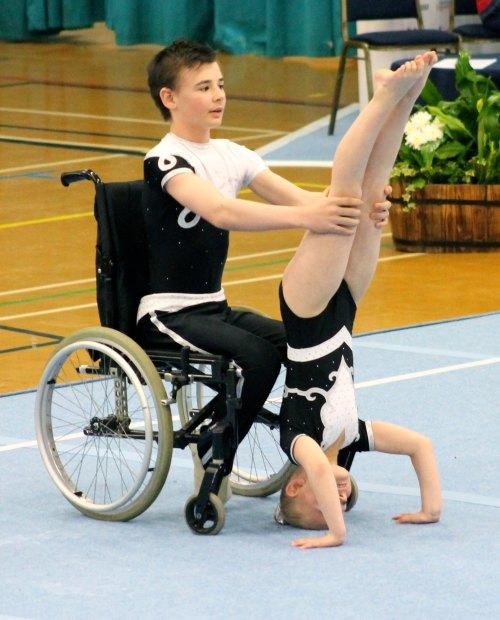 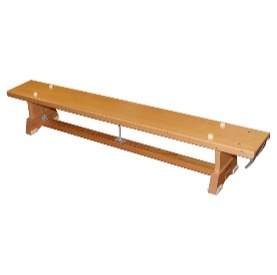 Gym mat
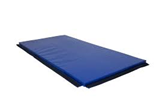 Simone Biles
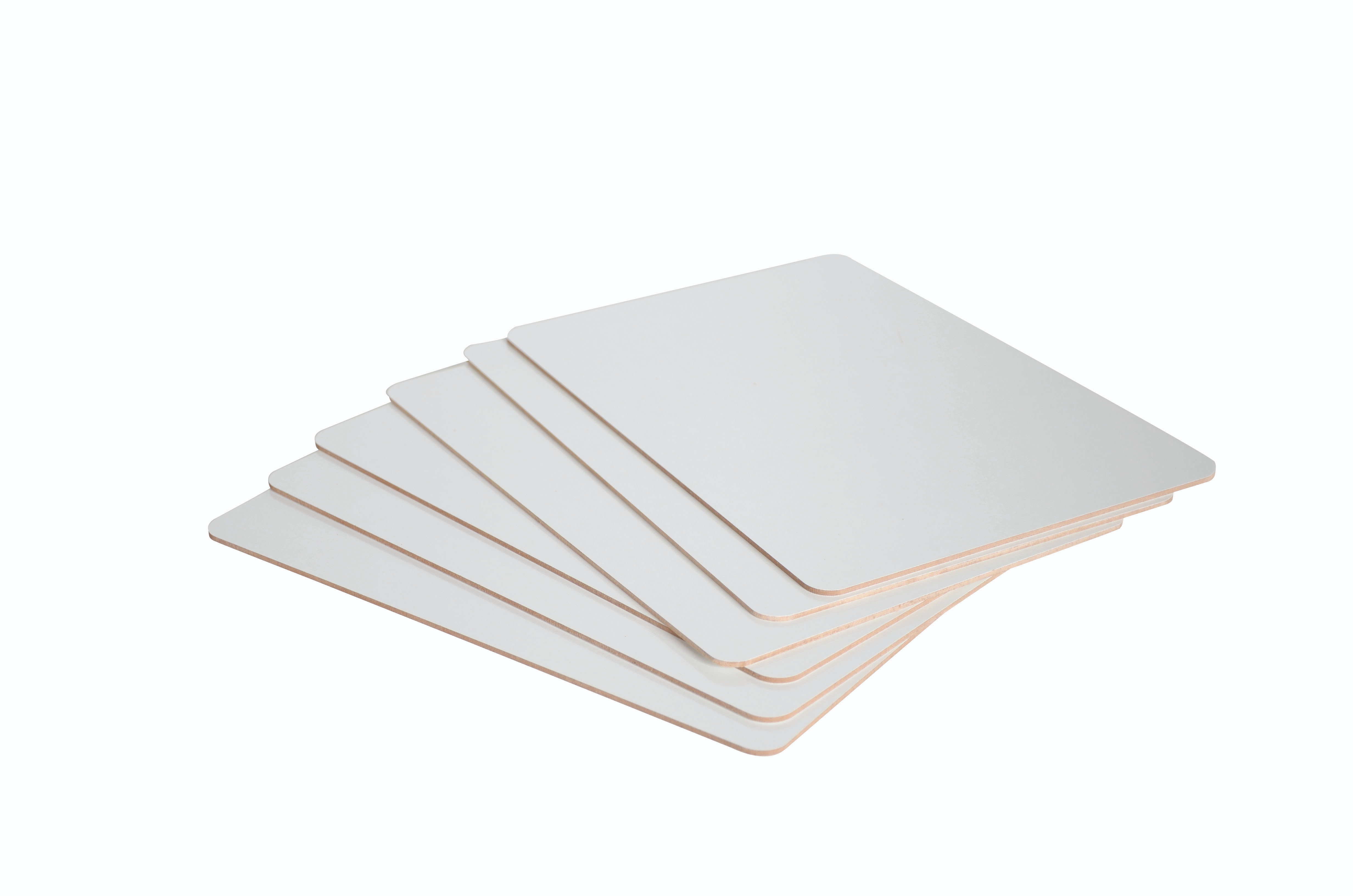 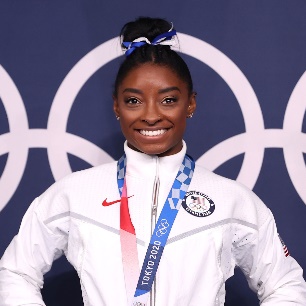 Whiteboards
Sam Mikulak
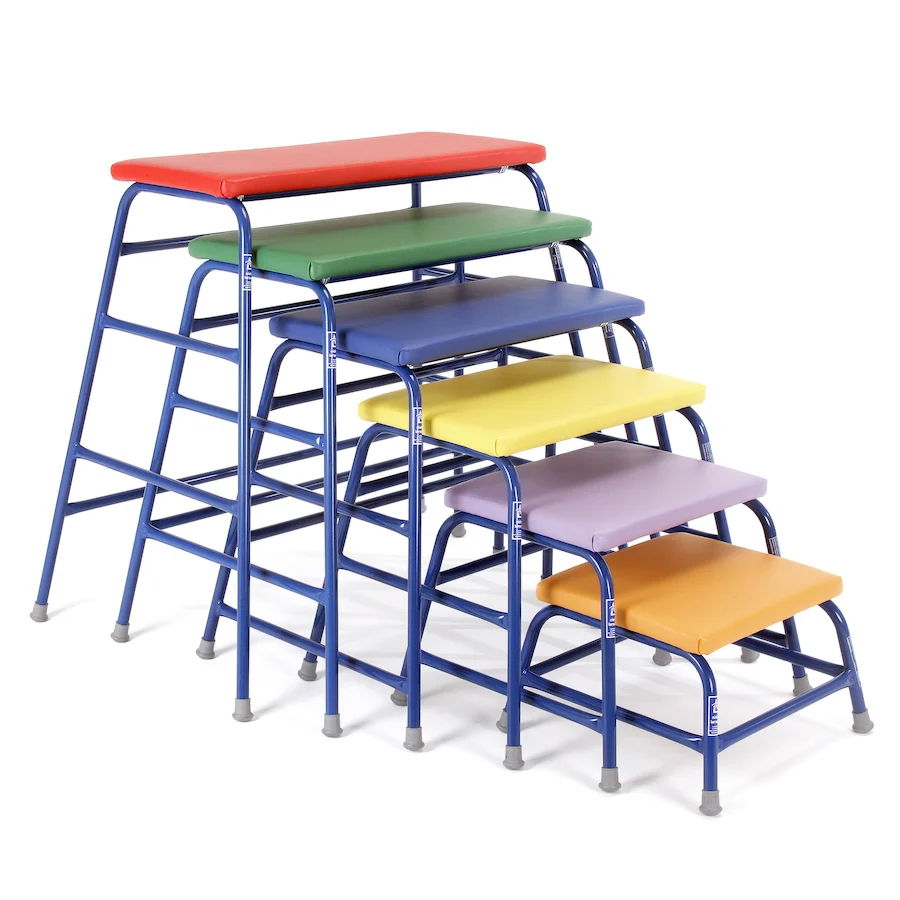 iPad
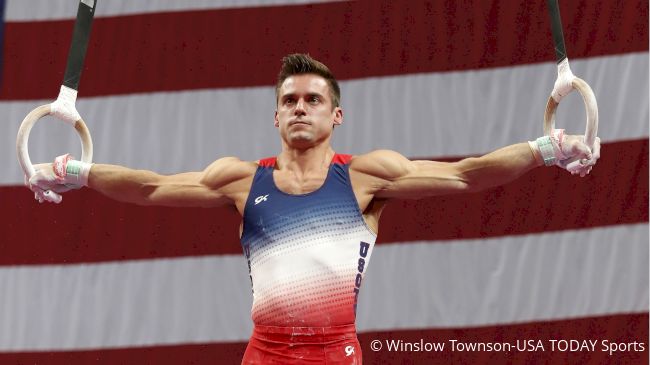 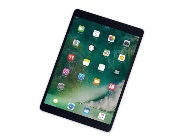 Table tops
Year 3 – Shapes, Levels, Combinations – Building on Gymnastics
PE
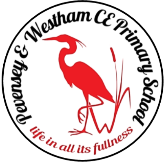 Learning sequence
Engage and Enquire: Talking Points: Developing and building on Term 1 Gymnastics.
Progress and develop skills of travelling rolling, jumping, balancing, taking weight on hands, changing speed, direction, and shape levels.
Demonstrate improvement in using different combinations of floor and apparatus, working alone/ with partner.
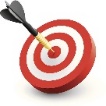 Katelyn Ohashi
Athletes
Equipment
Vocabulary
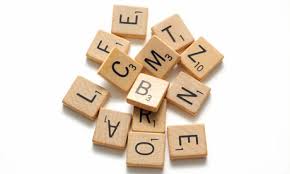 Disability Gymnastics
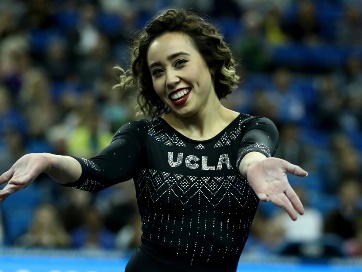 Markers
Bench
Gym mat
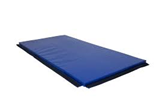 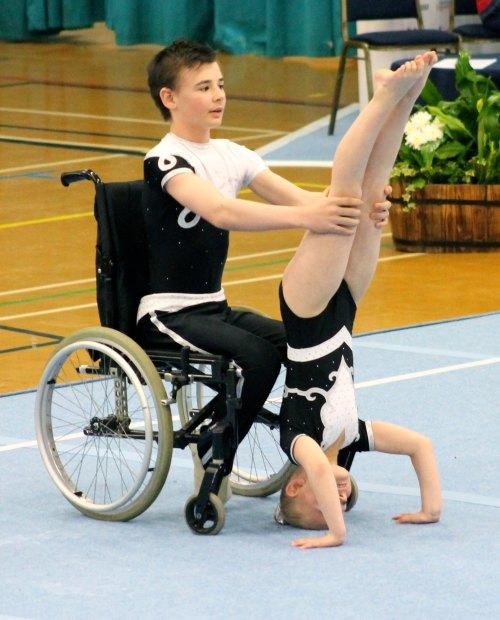 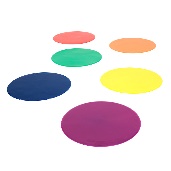 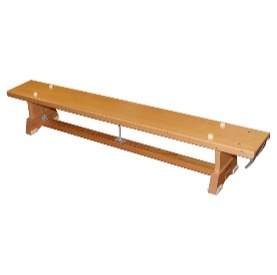 Simone Biles
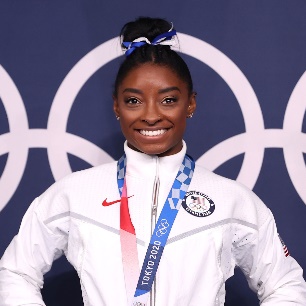 Whiteboards
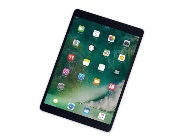 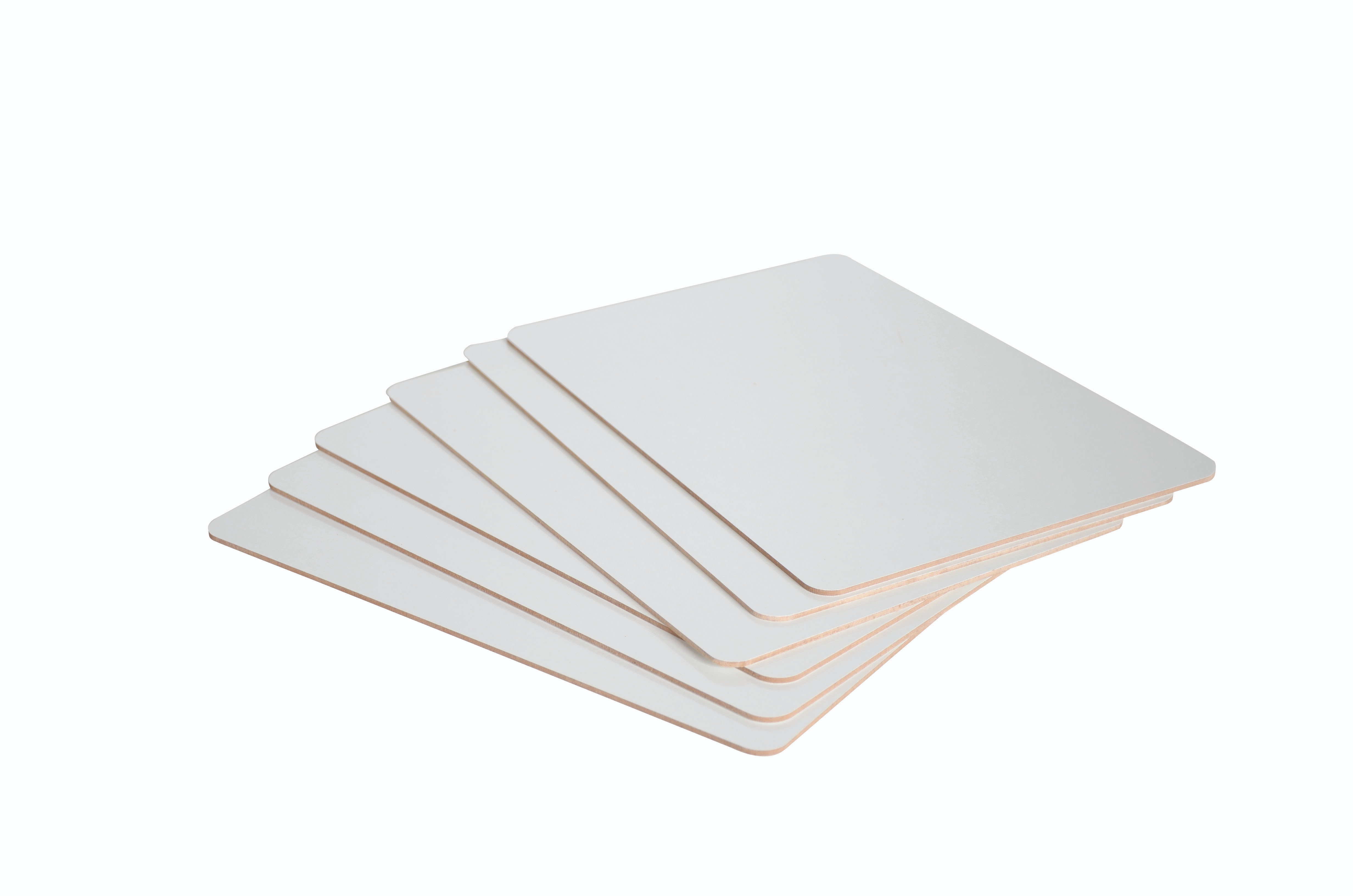 iPad
Sam Mikulak
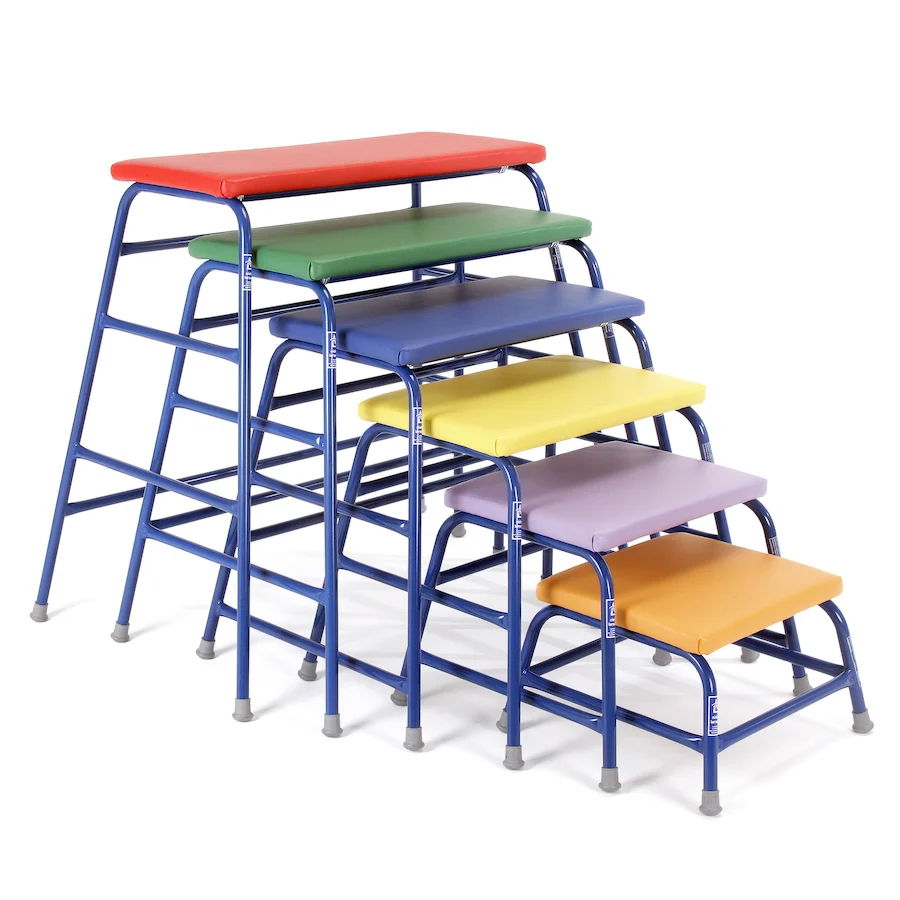 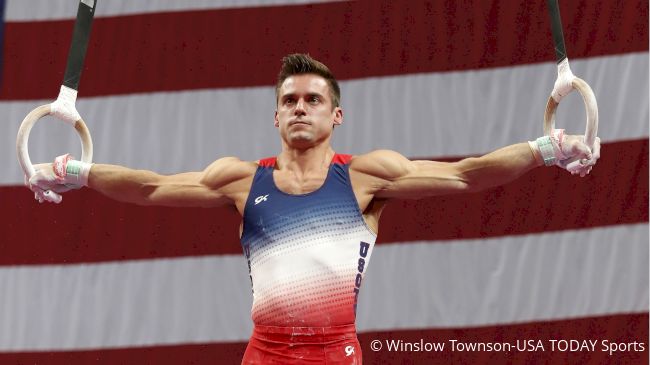 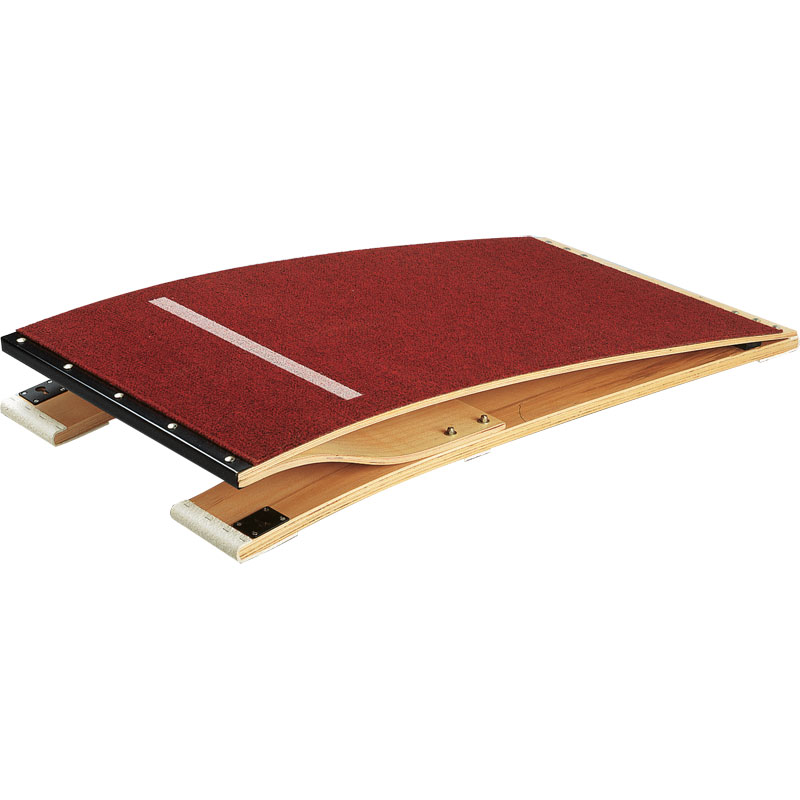 Table tops
Springboard
Year 4 – Direction, Sequences, Performances – Building on Gymnastics
PE
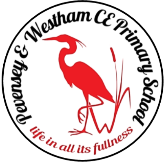 Learning sequence
Engage and Enquire: Talking Points: Developing and building on Term 1 Gymnastics.
Progress skills of rolling, travelling jumping, swinging, balancing, taking weight on hands; changing speed, direction changes, shape, levels; using different combinations of floor and apparatus, working alone/with partner. 
Perform and refine actions; perform with whole/part body control.
Demonstrate actions that are developed within sequences. Practised and repeated through gymnastic actions.
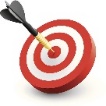 Katelyn Ohashi
Athletes
Equipment
Vocabulary
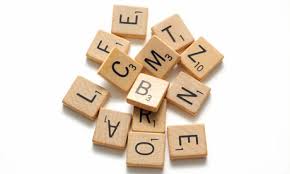 Disability Gymnastics
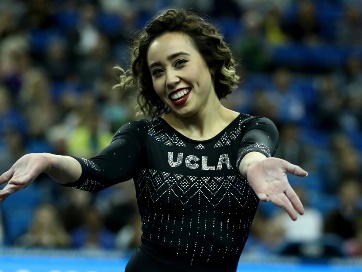 Markers
Bench
Gym mat
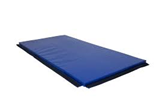 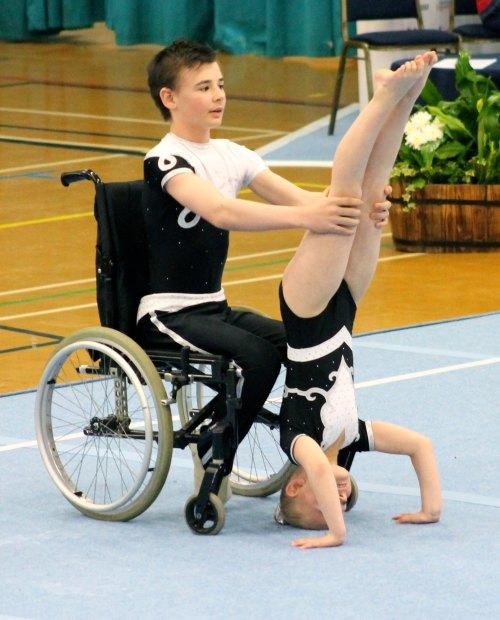 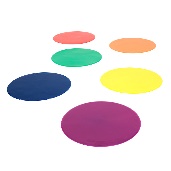 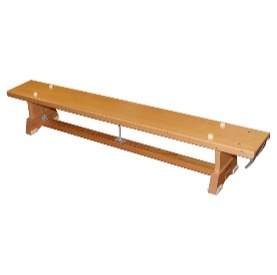 Simone Biles
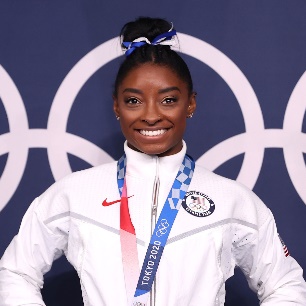 Whiteboards
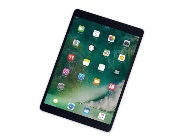 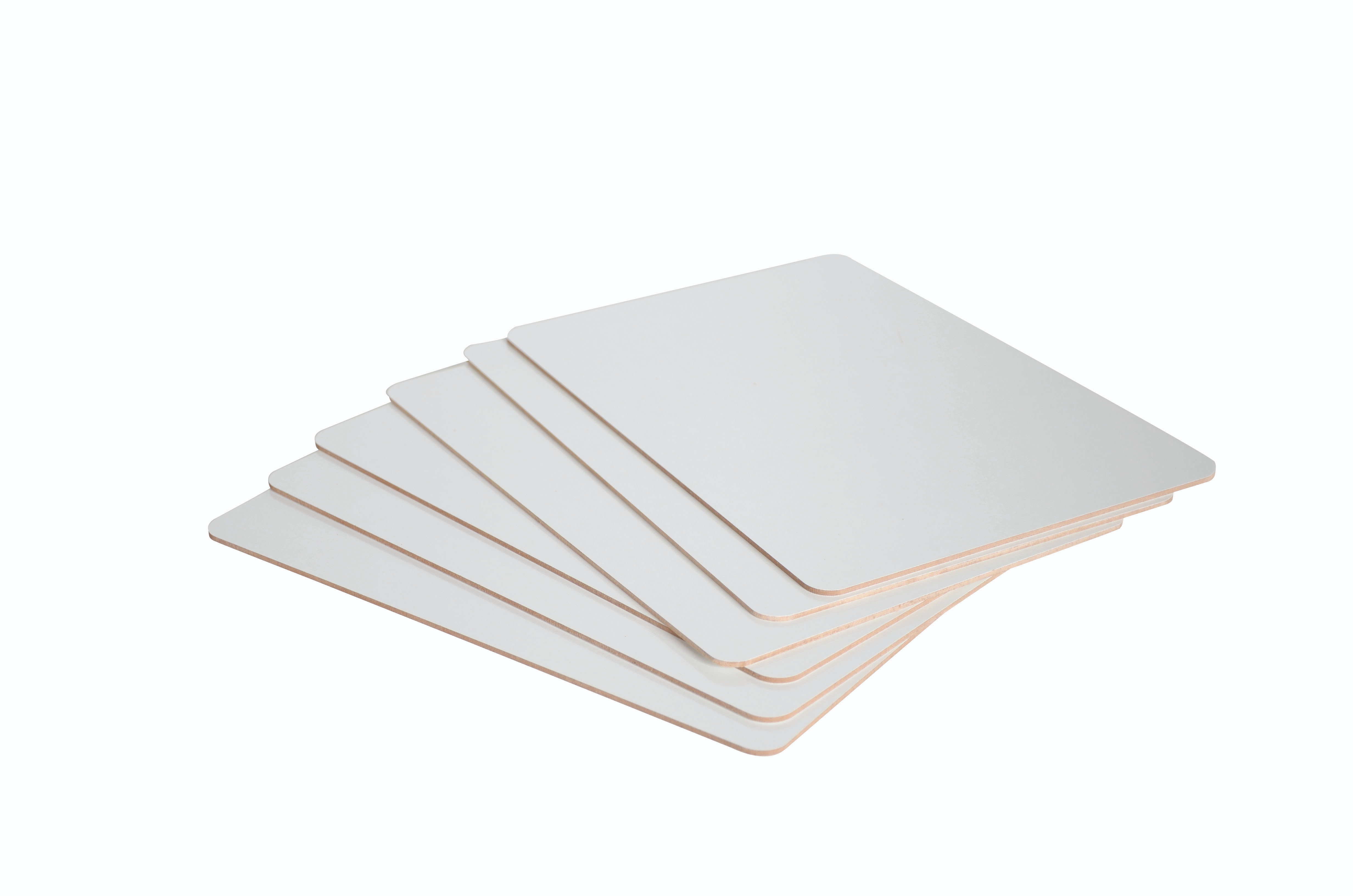 iPad
Sam Mikulak
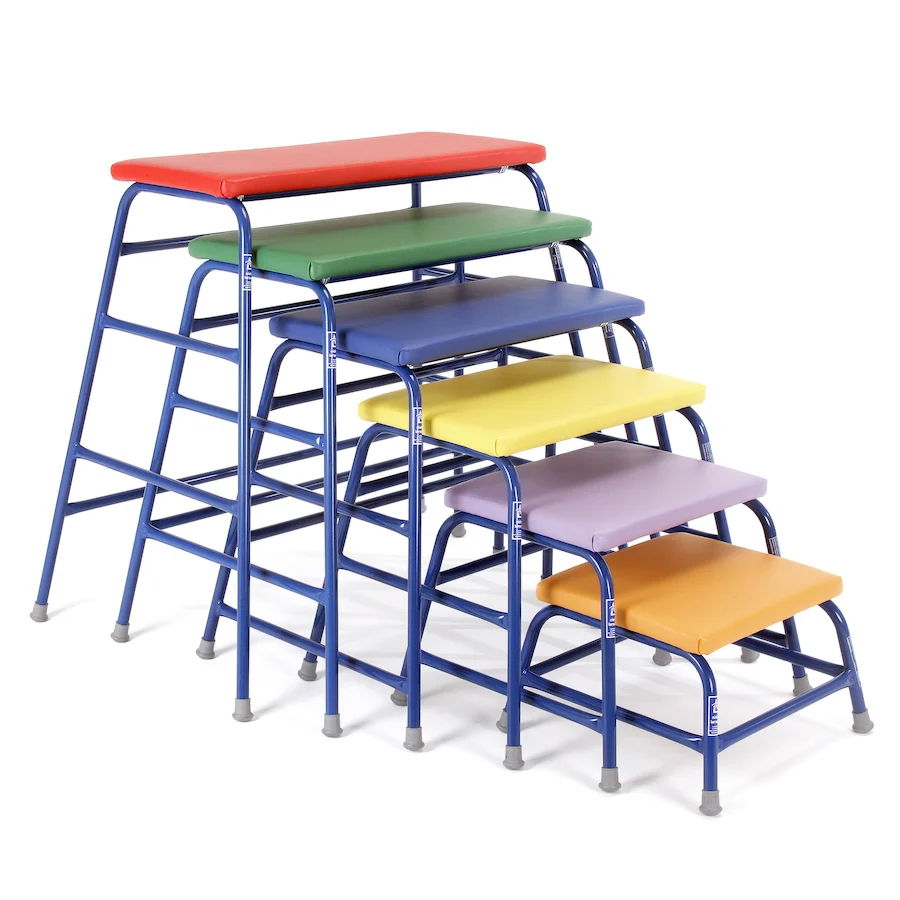 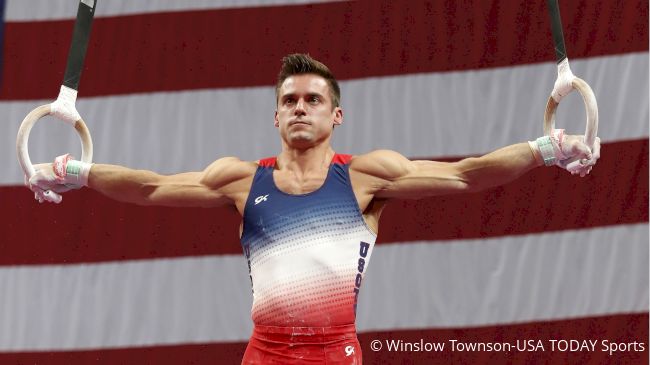 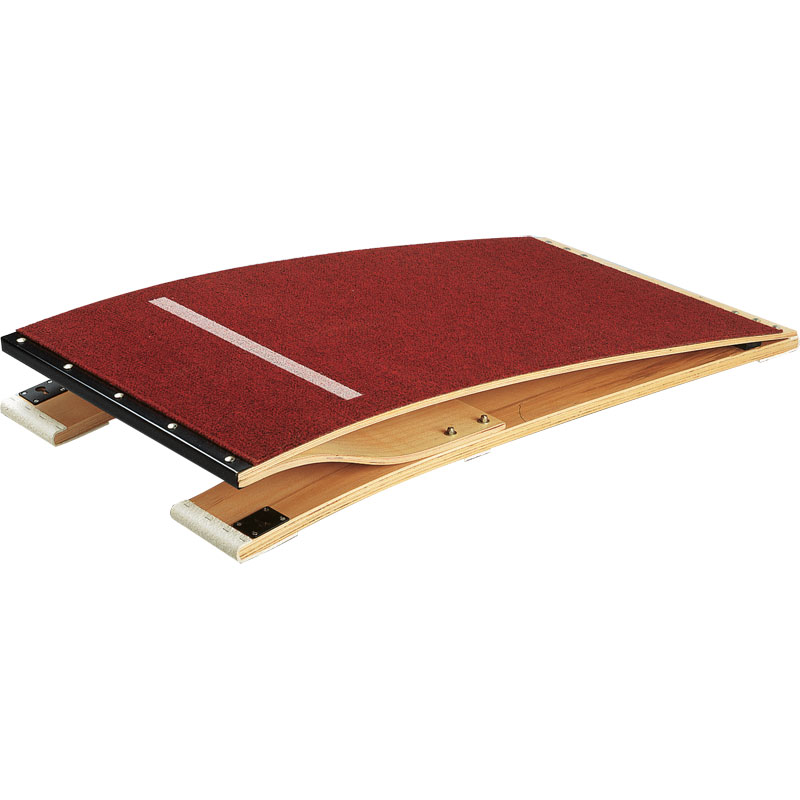 Table tops
Springboard
Year 5 – Floor exercise, refined actions – Building on Gymnastics
PE
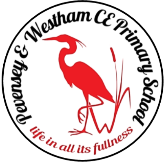 Learning sequence
Engage and Enquire: Talking Points: Developing and building on Term 1 Gymnastics.
Demonstrate improved skills of rolling, travelling jumping, swinging, balancing, taking weight on hands; changing speed, direction, shape, levels; using different combinations of floor and apparatus, working alone/with partner. 
Perform and demonstrate, adapted and refined actions; performed with whole/part body control.
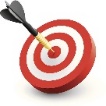 Katelyn Ohashi
Athletes
Equipment
Vocabulary
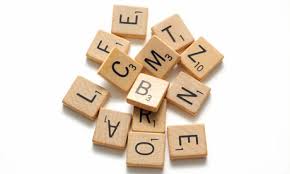 Disability Gymnastics
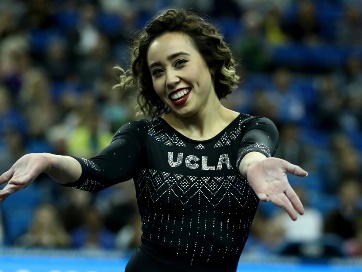 Markers
Bench
Gym mat
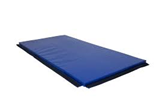 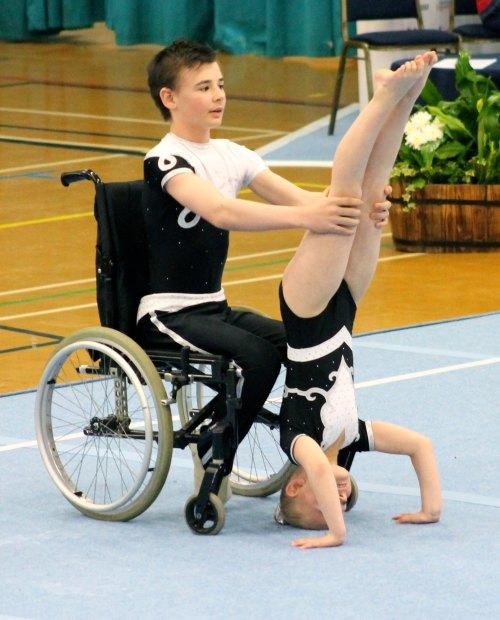 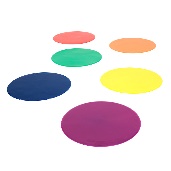 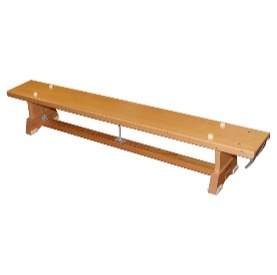 Simone Biles
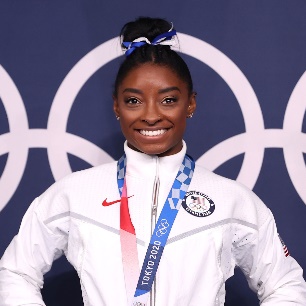 Whiteboards
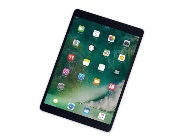 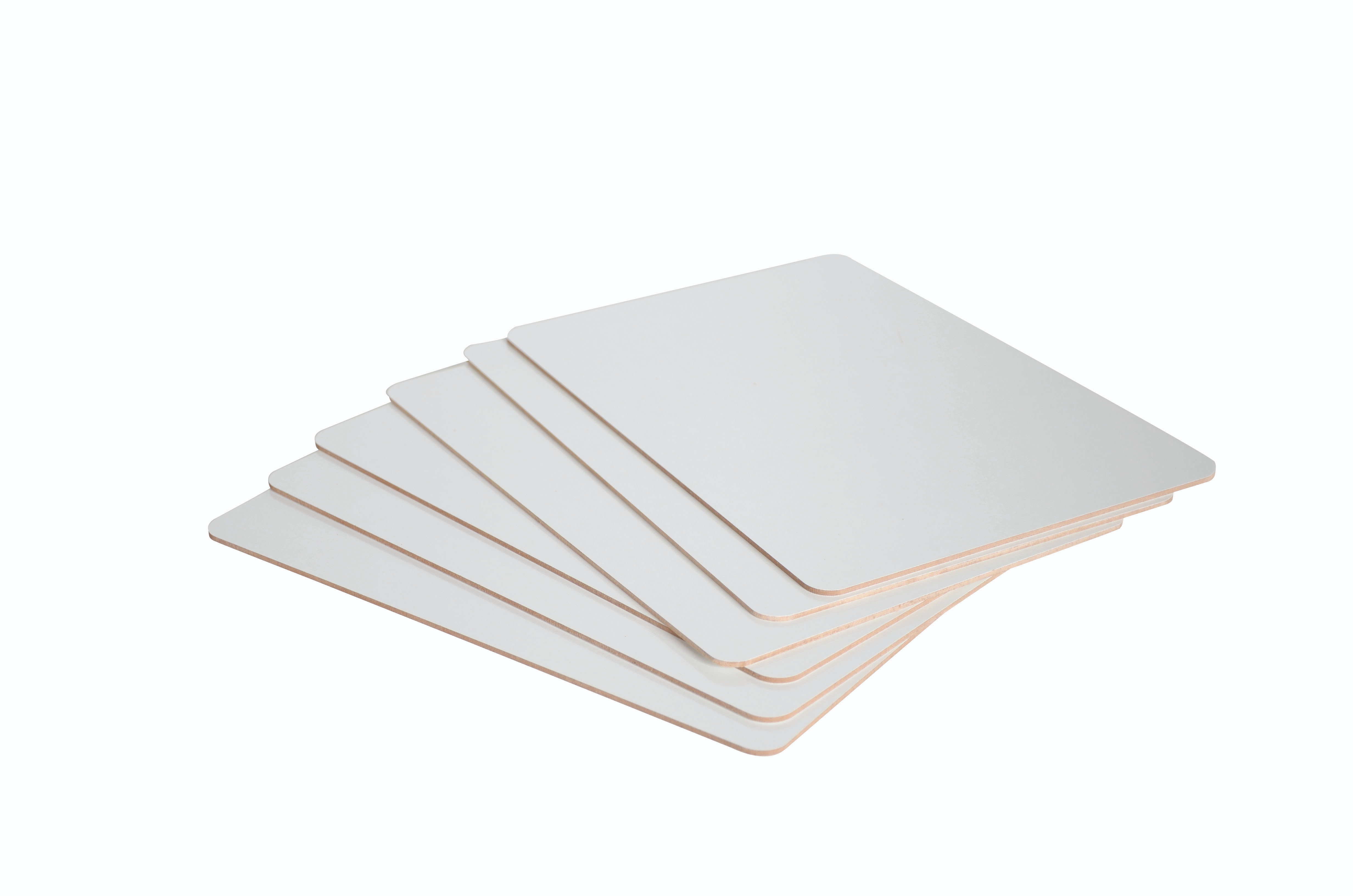 iPad
Sam Mikulak
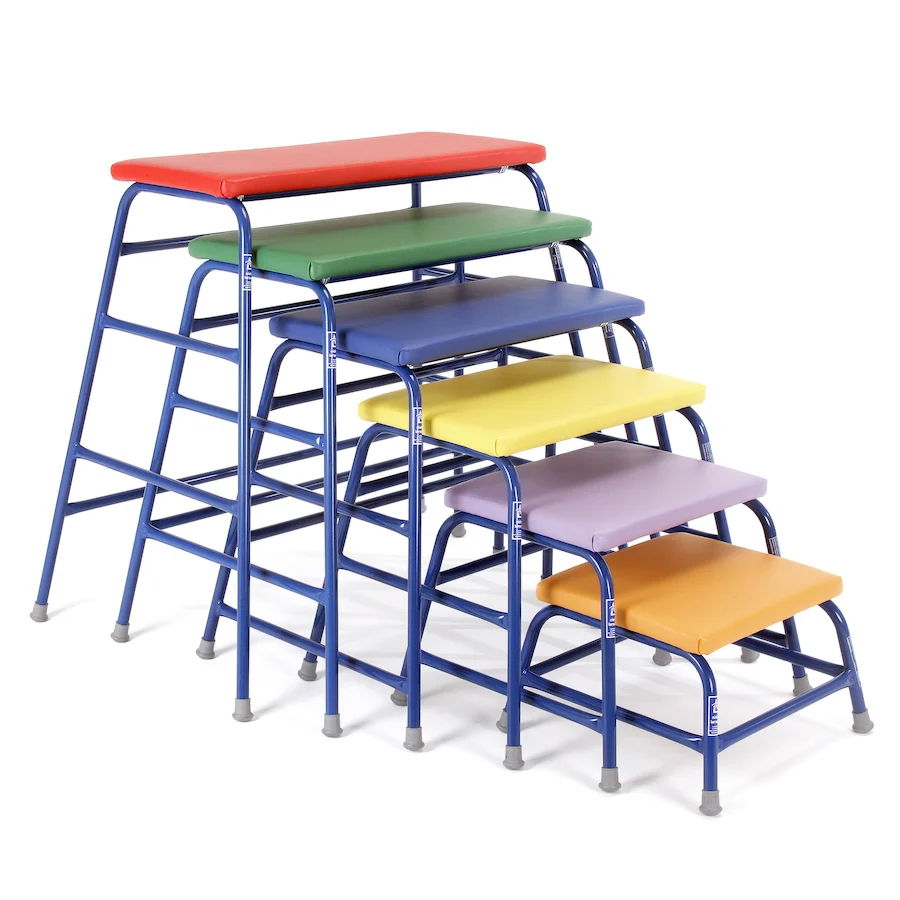 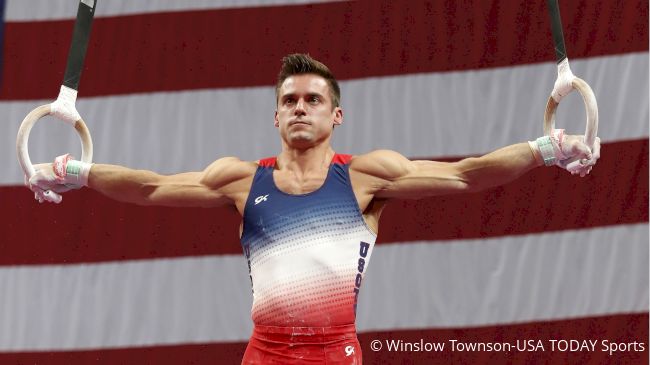 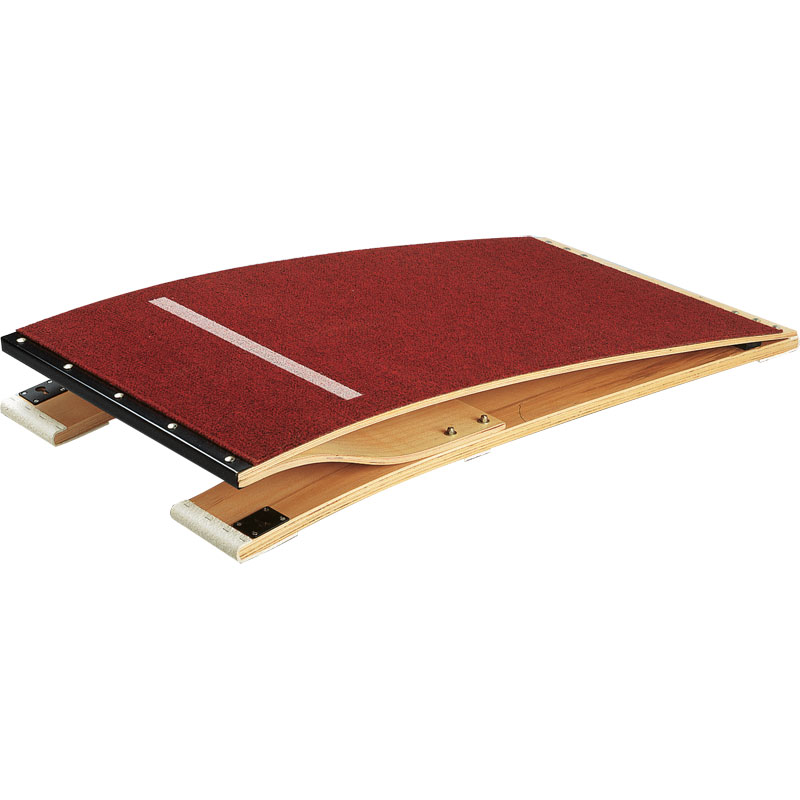 Table tops
Springboard
Year 6 – Whole body control, Refined actions – Building on Gymnastics
PE
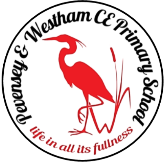 Learning sequence
Engage and Enquire: Talking Points: Developing and building on Term 1 Gymnastics.
Perform improved skills of rolling, jumping, swinging, balancing, taking weight on hands; changing speed, direction, shape, levels; using different combinations of floor and apparatus, working alone/with partner. 
Demonstrate refined actions; perform with whole/part body control; develop selected actions.
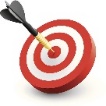 Katelyn Ohashi
Athletes
Equipment
Vocabulary
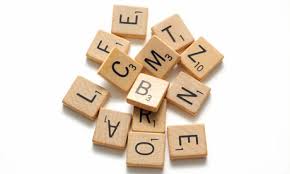 Disability Gymnastics
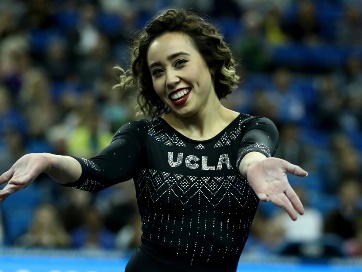 Markers
Bench
Gym mat
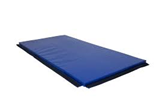 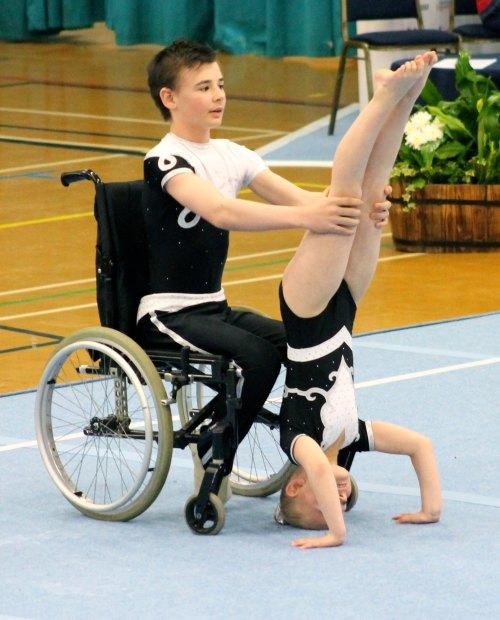 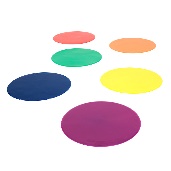 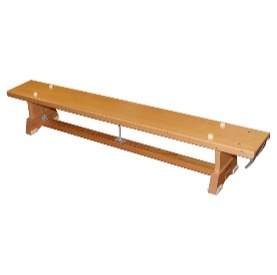 Simone Biles
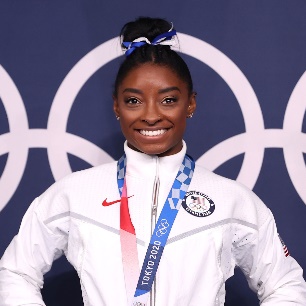 Whiteboards
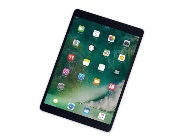 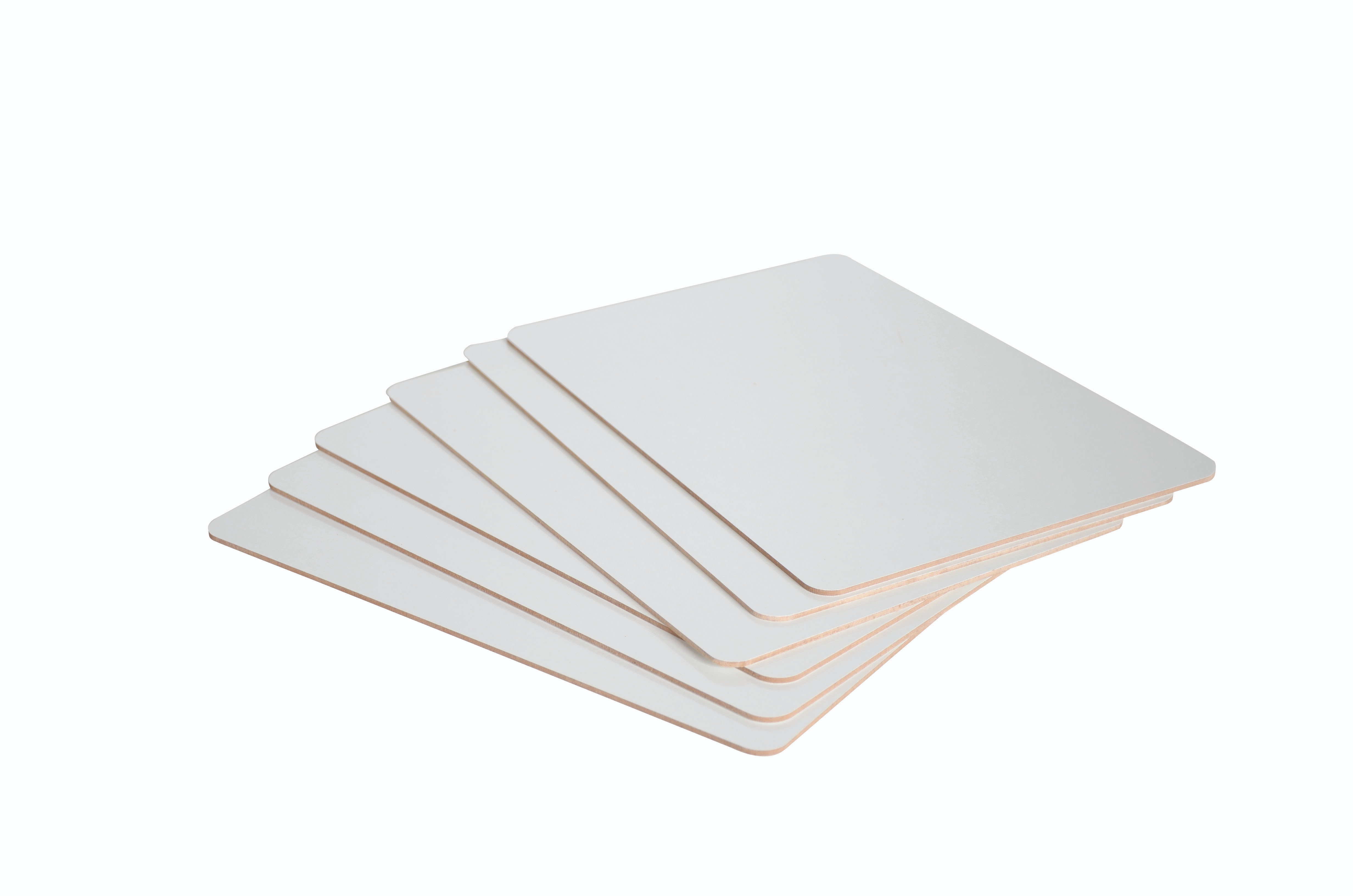 iPad
Sam Mikulak
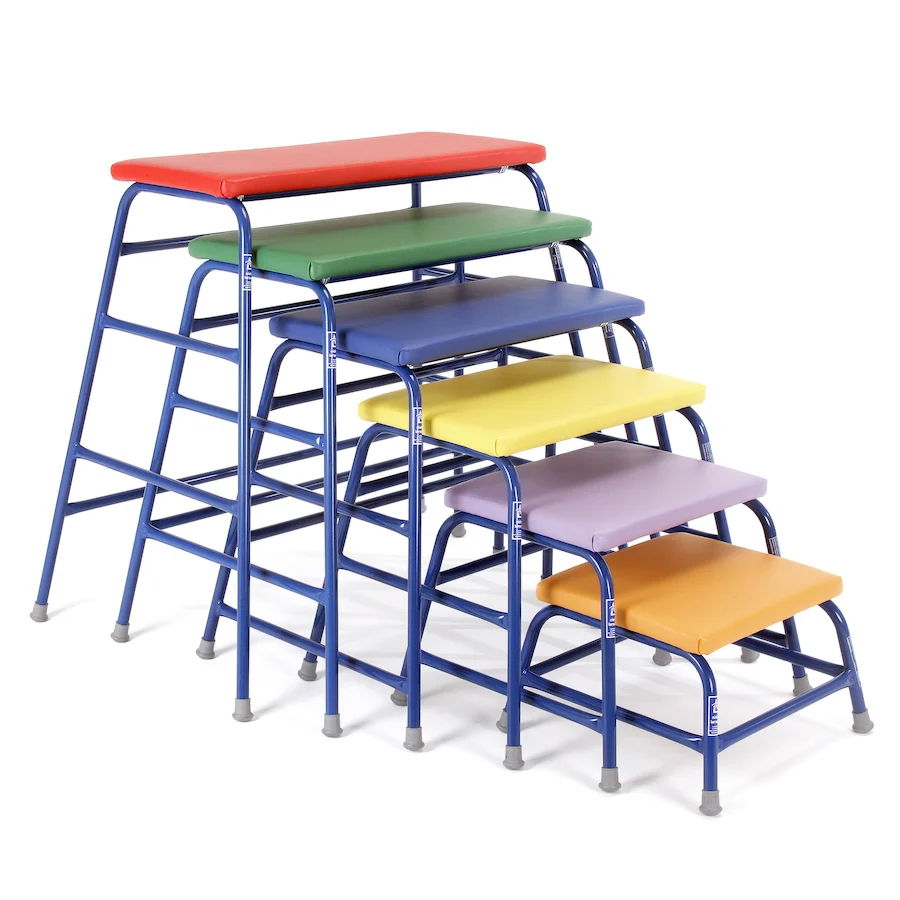 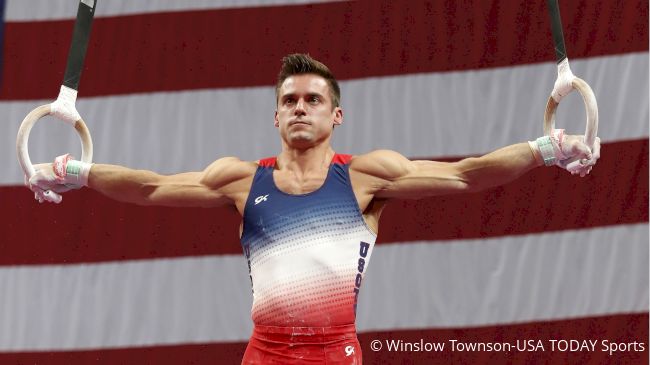 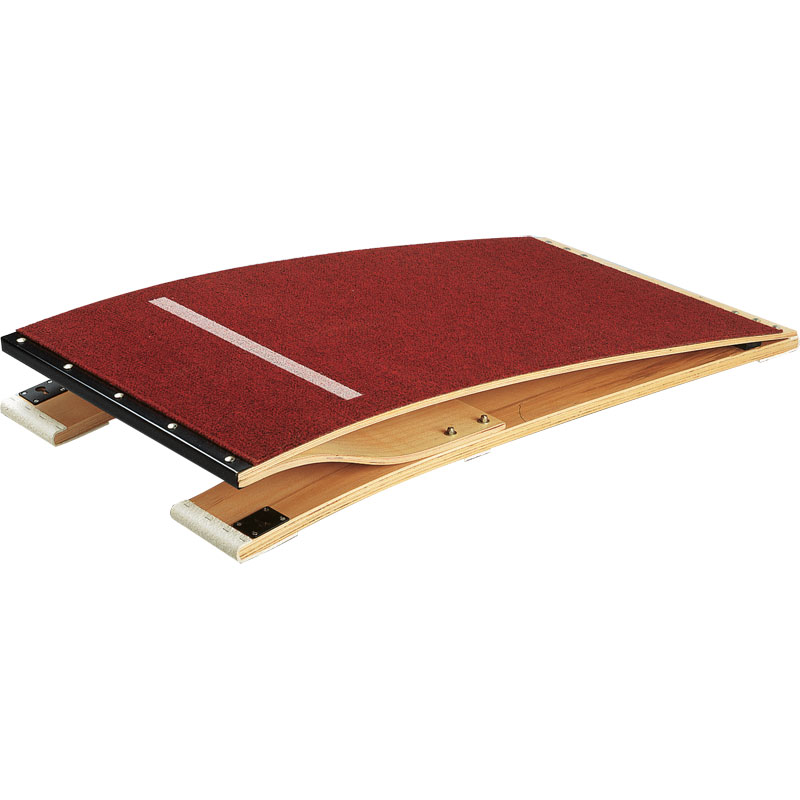 Table tops
Springboard